Формы и приемы интеграции внутри отдела и интеграция с объединениями другого отдела в процессе организации проектной деятельности обучающихся
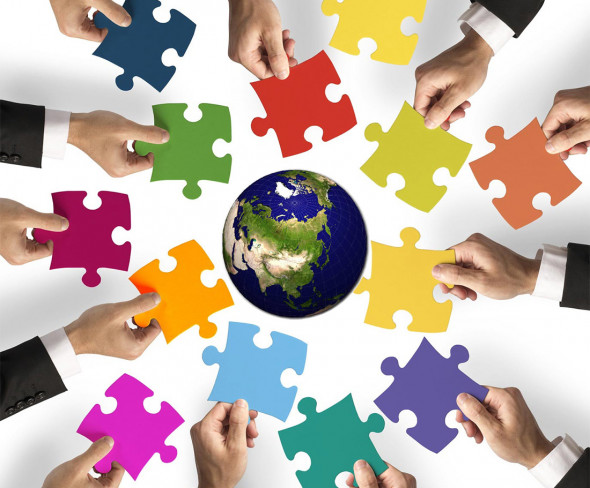 Под интеграцией в педагогическом процессе исследователи понимают одну из сторон процесса развития, связанную с объединением в целое ранее разрозненных частей. Этот процесс может проходить как в рамках уже сложившейся системы, так в рамках новой системы.
ИНТЕГРАЦИЯ ВНУТРИ ОТДЕЛА
Проект «Микропутешествия» - путеводитель по Тольятти
Педагоги – Зулаева О.А. (Молодёжный медиахолдинг «В центре»), Голюнова Т.Н. («Мир путешествий»). 
                                                                                                                                                                                                                                                                                                                                                                                                                                                                                                                                                                                                                                                                                                                                                                                                                                                                                                                                                                                                                                                                                                                                                                                                                                                                                                      
Результат проекта – 2 видеоролика
ИНТЕГРАЦИЯ МЕЖДУ ОТДЕЛАМИ
Проект «Микропутешествия» - путеводитель по Тольятти
Педагоги – Зулаева О.А. (Молодёжный медиахолдинг «В центре»), Савина Д.А (IT-куб, «Артишок»). 
                                                                                                                                                                                                                                                                                                                                                                                                                                                                                                                                                                                                                                                                                                                                                                                                                                                                                                                                                                                                                                                                                                                                                                                                                                                                                                      
Результат проекта – 1 видеоролик
ИНТЕГРАЦИЯ МЕЖДУ ОТДЕЛАМИ
Проект «Нарядное. Народное. Родное» 
Педагоги – Зулаева О.А. (Молодёжный медиахолдинг «В центре»), Козорезова А.Э. (театр моды «Шляпка»). 
                                                                                                                                                                                                                                                                                                                                                                                                                                                                                                                                                                                                                                                                                                                                                                                                                                                                                                                                                                                                                                                                                                                                                                                                                                                                                                      
Результат проекта – 1 видеоролик
Практическая работа
Разделиться на группы
Придумать возможный интегрированный проект, который могут реализовать педагоги, входящие в одну группу
Представить концепцию проекта